Детско-родительский мини-проект «Пернатые друзья»
Выполнила семья Шуки

МДОУ «Детский сад «Лесная сказка»

Средняя группа

Руководитель:  Рублева Юлия Владимировна

2014 год
Актуальность:
В холодное время года перед зимующими птицами встают жизненно важные вопросы: как прокормиться. Доступной пищи становится значительно меньше, но потребность в ней возрастает. Иногда естественный корм становится практически недоступным, поэтому многие птицы не могут пережить зиму и погибают. 

Цель проекта: расширение и обогащение знаний о зимующих птицах.

Задачи проекта:
 Закрепить знания  о зимующих птицах, о роли человека в жизни зимующих птиц;
 воспитывать желание помогать птицам в трудное для них время;
 развивать творческие способности.
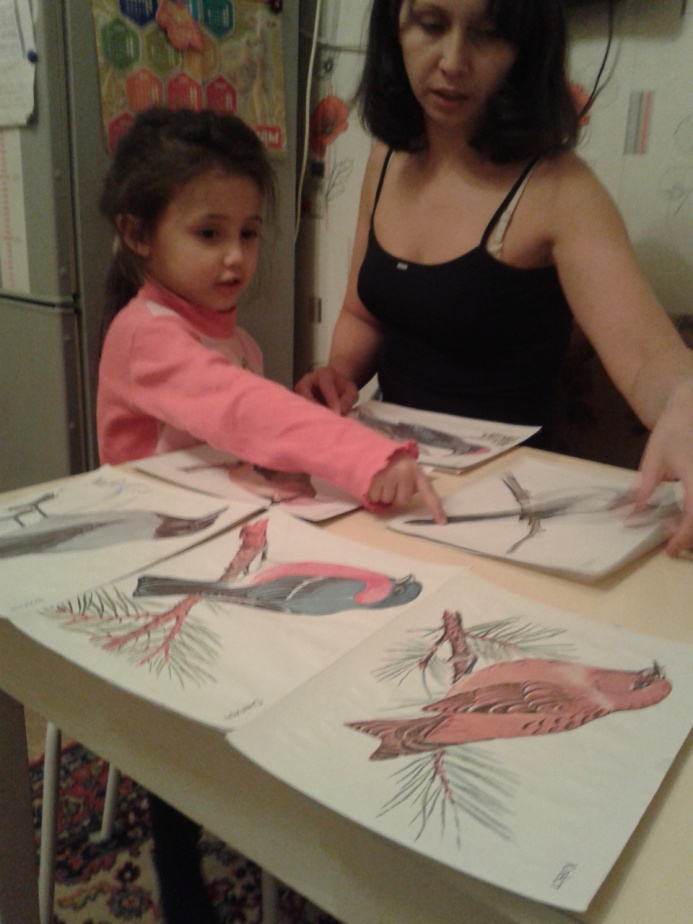 Этапы проекта.1 этап (постановка проблемы)
- Беседа с рассматриванием картинок  «Зимующие птицы»

- Дидактическая игра «Покормите птиц зимой»
2 этап (практический)

Кормление птичек семечками и хлебными крошками.
Чтение стихотворения «Покормите птиц зимой»

Покормите птиц зимой!
Пусть со всех концов
К нам слетятся, как домой
Стайки на крыльцо.
Сколько гибнет их не счесть,
Видеть тяжело.
А ведь в нашем сердце есть
И для них тепло.
Приучайте птиц в мороз
К своему окну.
Чтоб без песен не пришлось
Нам встречать весну!
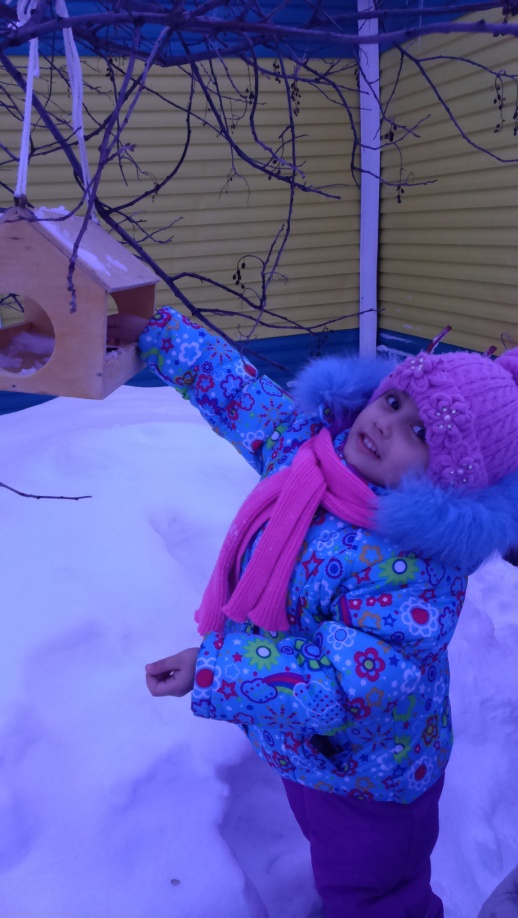 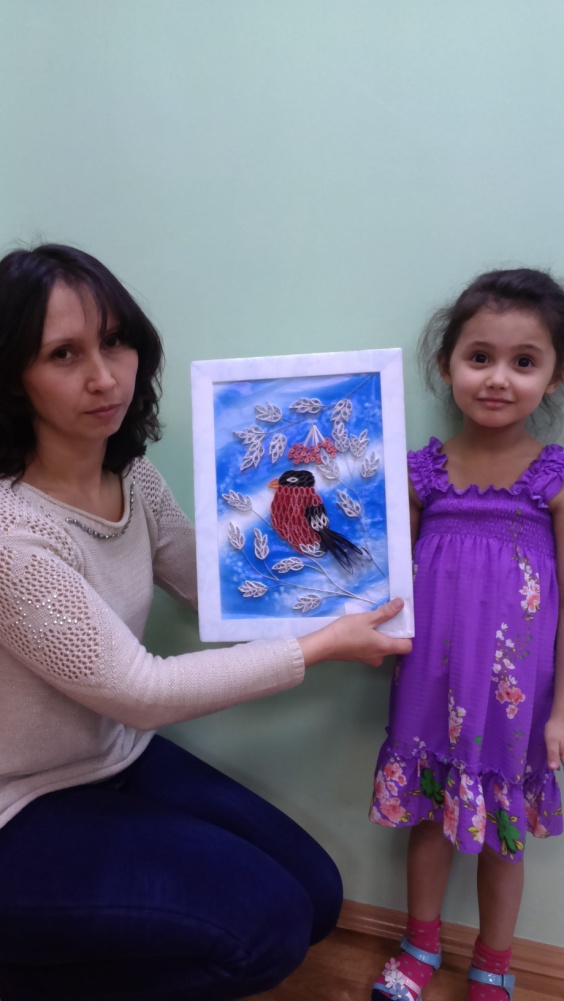 3 этап (заключительный творческий)

Картина из квиллинга «Снегирь клюет рябинку»

Рисование в нетрадиционной технике - тычкование «Снегирь»
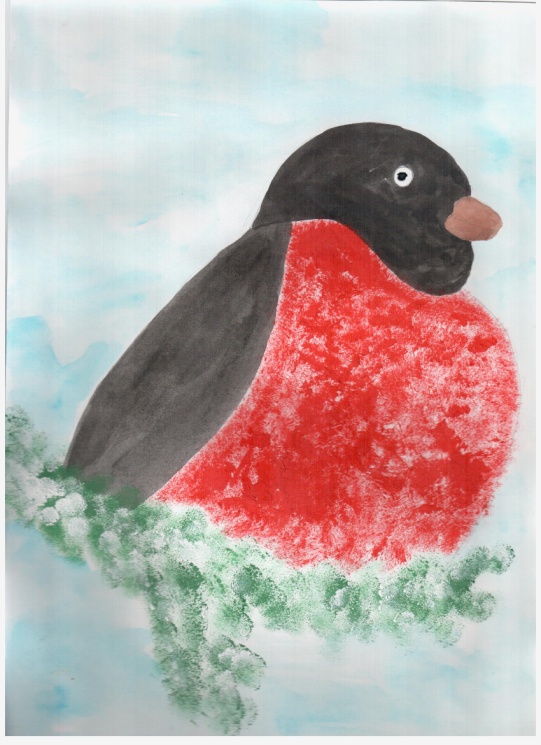 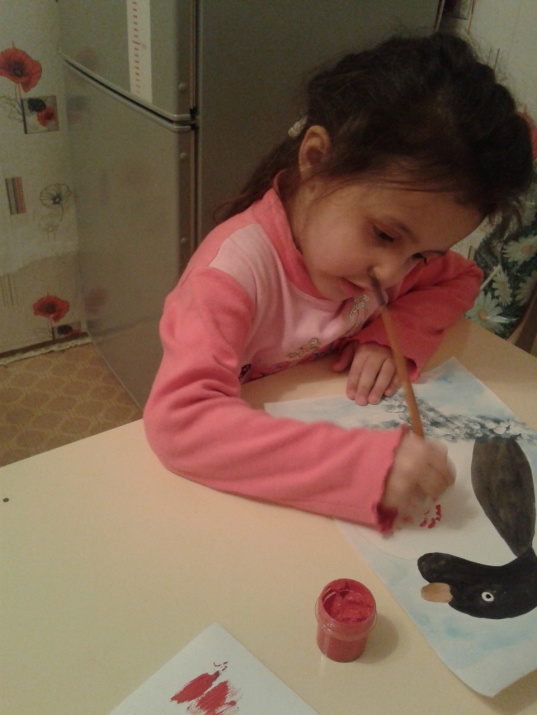